“Một lần bất tín
Vạn lần bất tin”
GIỮ CHỮ TÍN
Giáo viên: Trần Thúy An
Trường: THCS Long Biên
Năm học: 2018 – 2019
1
2
Thường xuyên vi phạm kỷ luật của nhà trường dù đã hứa không tái phạm.
Doanh nghiệp thực hiện theo đúng hợp đồng và cam kết.
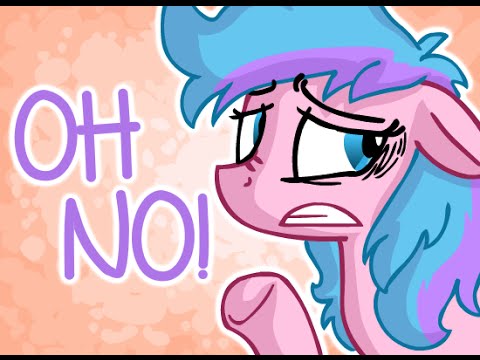 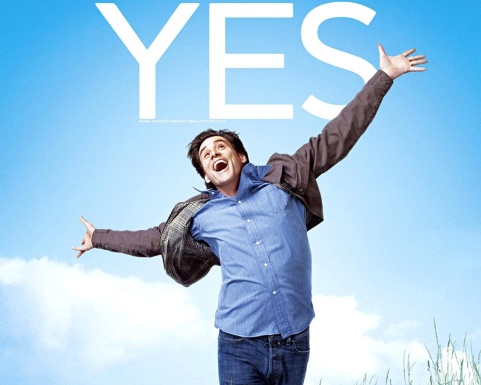 Sau 1 lần A bị cô giáo nhắc vì chưa làm bài tập, A không bao giờ tái phạm nữa.
A mượn tiền B, hứa sẽ trả tiền B mà khất hết lần này đến lần khác.
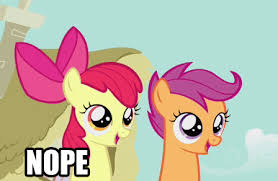 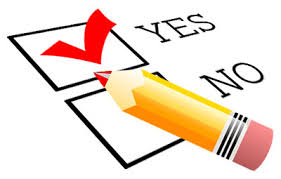 3
GIỮ CHỮ TÍN LÀ GÌ???
Là coi trọng lòng tin của mọi người với mình.
Là biết trọng lời hứa với người khác.
Là biết tin tưởng người khác
4
Ý nghĩa của việc giữ chữ tín
5
Ý NGHĨA CỦA VIỆC GIỮ CHỮ TÍN
Tạo mối quan hệ tốt đẹp giữa người và người.
Tạo sự đoàn kết, tin cậy, tín nhiệm để dễ dàng hợp tác hơn trong công việc
Những công việc được diễn biến suôn sẻ hơn.
Là tài sản vô giá trong sự hợp tác giữa các công ty
6
Làm thế nào để giữ chữ tín???
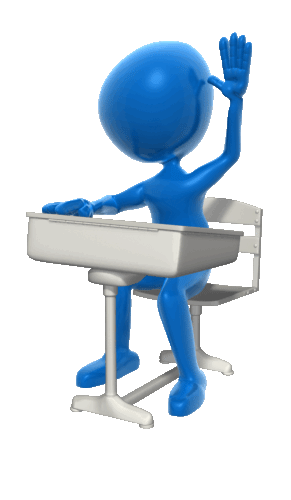 7
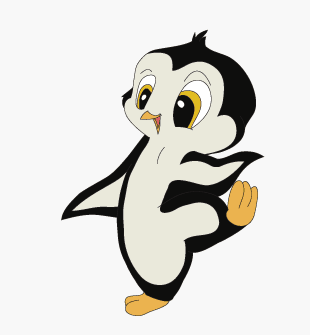 8
Vậy chúng ta có nên
Đặt hoàn toàn sự tin tưởng
Vào chữ tín của một người không?
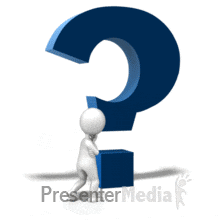 9
10
Khi một người mà ta đã đặt quá nhiều niềm tin vào chữ tín của họ….
Họ không nhận ra cái sai của mình, mà vẫn tiếp tục đánh mất sự tin tưởng, chữ tín mà chúng ta giành cho họ…..
Ta nên xem xét họ có xứng đáng với chữ tín của ta không???
11
Một số các câu tục ngữ, thành ngữ và ca dao
12
“Nói lời phải giữ lấy lời
Đừng như con bướm đậu rồi lại bay”
13
“Quân tử nhất ngôn
                tứ mã nan truy”
14
“Nhất độ bất tín vạn độ bất tin”
15
“Hứa hươu, hứa vượn”
16
“Rao mật gấu, bán mật heo”
17
“Mua danh ba vạn
                            Bán danh ba đồng”
18
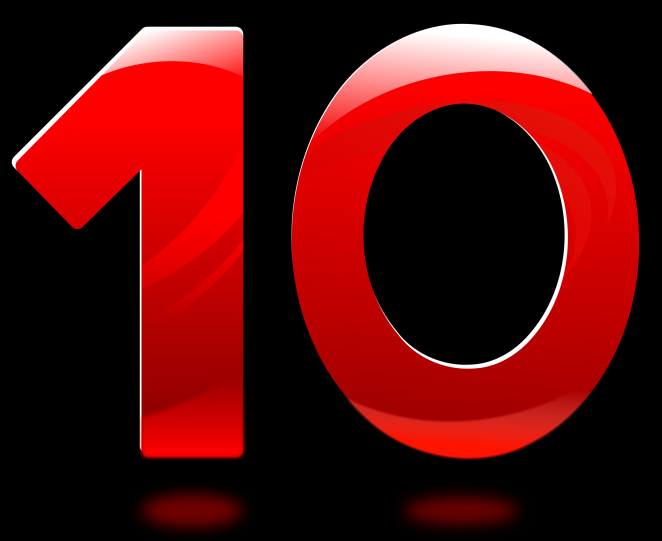 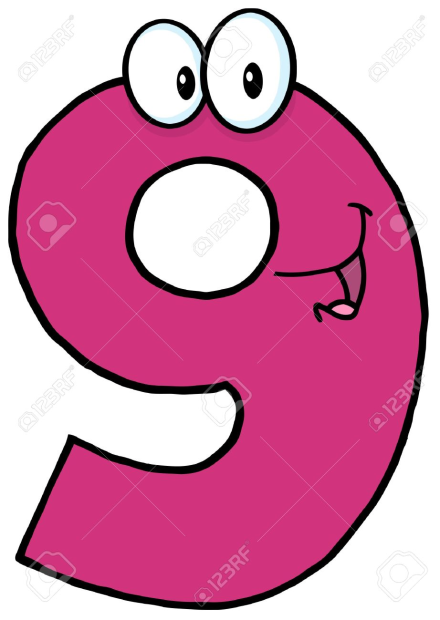 Nói chín thì phải làm mười
Nói mười làm chín kẻ cười người chê
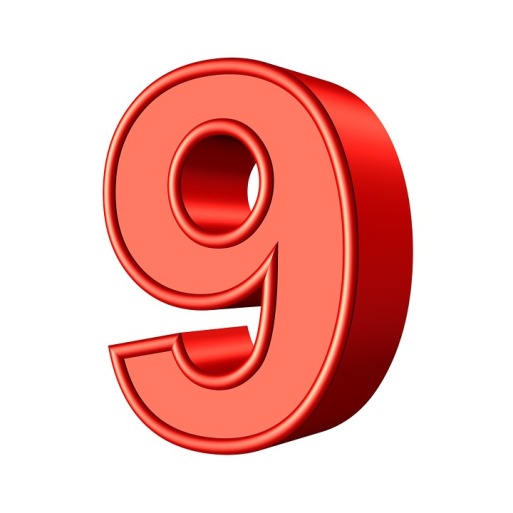 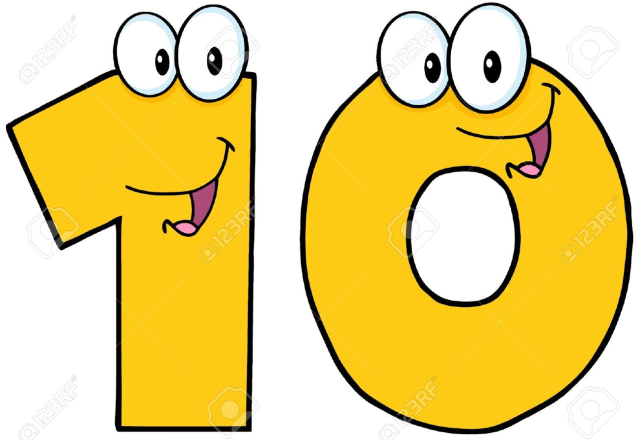 19
20